Формирование коммуникативной компетенции на уроках английского языка
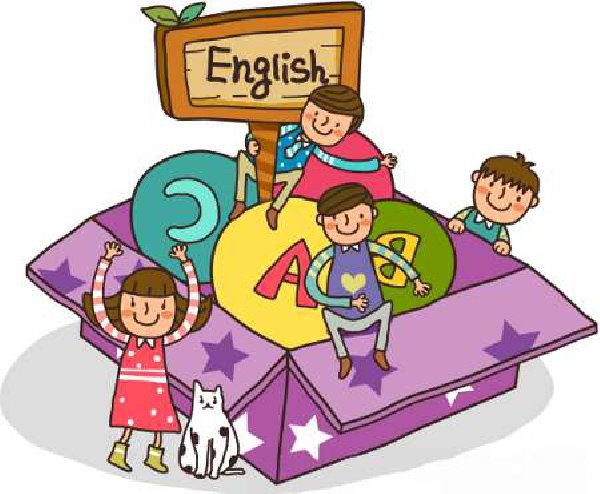 Цель обучения иностранному языку
Развитие иноязычной коммуникативной компетенции, т.е. способности  и готовности осуществлять иноязычные межличностное и межкультурное общение с носителями языка.
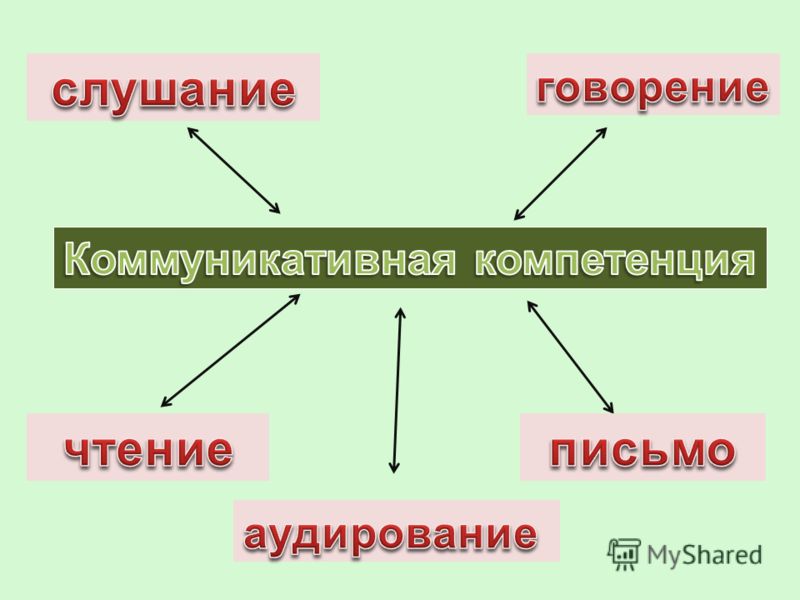 Формированию коммуникативной         компетенции  способствуют такие факторы, как:- доброжелательная обстановка на уроке;-положительный эмоциональный климат;-доверительные отношения между учителем и учащимися, а   также между самими учащимися;-работа в парах, группах, ролевые игры;
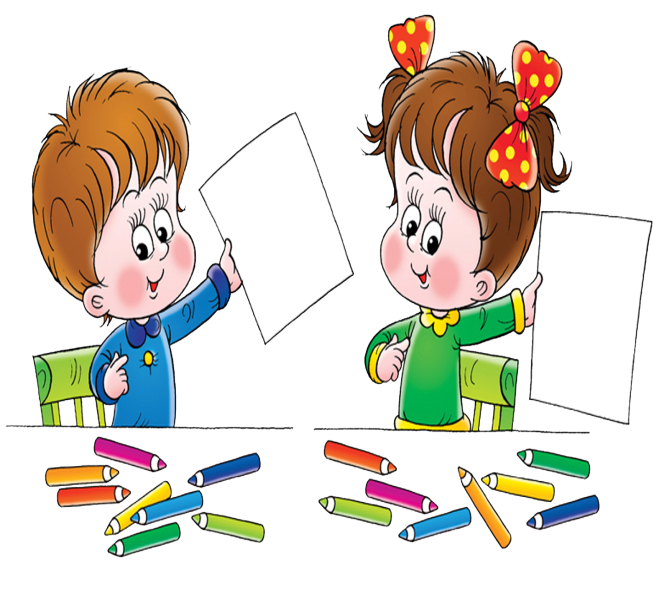 Наглядные пособия
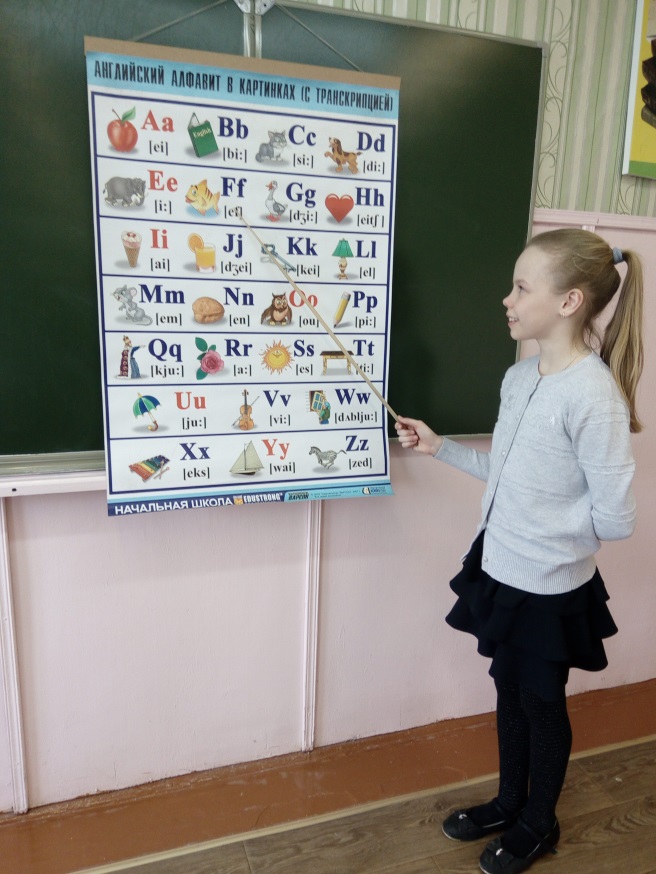 Поделки детей и учителя
Игрушки и куклы
Игры на уроках английского языка
Ролевые игры.
Дидактические игры.
Игра « Угадай».
Игра на внимание «Что пропало?»
Песни на английском языке
Проекты
Проект «Домик для сказочного героя»
Проект « Я-ученик»
Проект «Школьная неделя моды»
Лучшее обучение общению - это общение.
Спасибо за внимание !
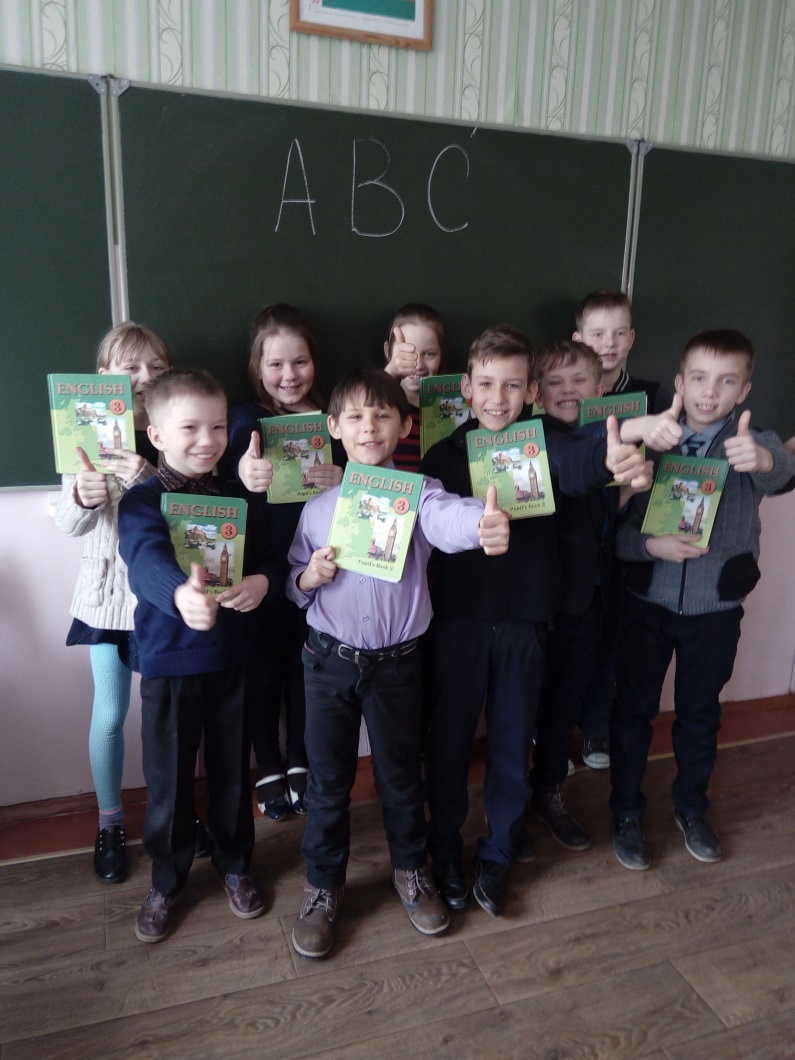